Let’s Make Welcome Back Hootie Snacks
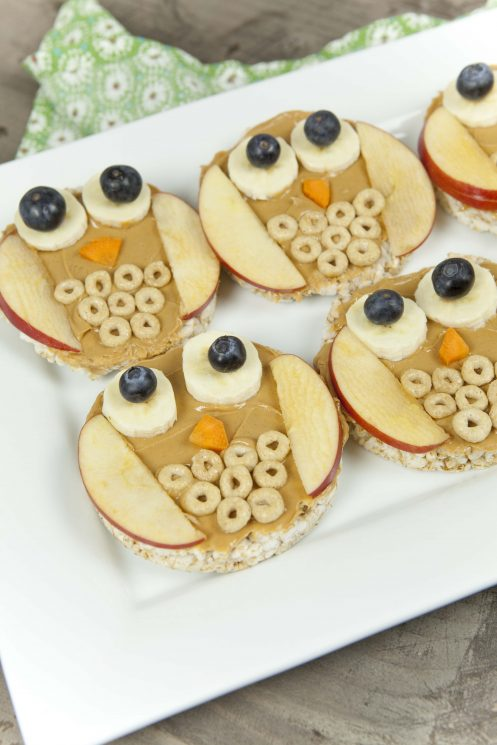 Groupbygroup.wordpress.com
Each person needs…
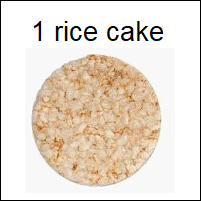 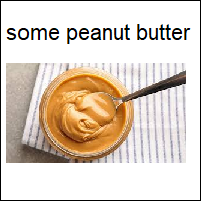 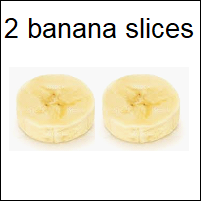 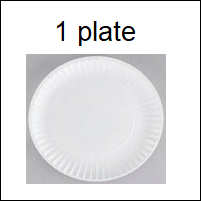 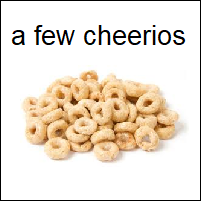 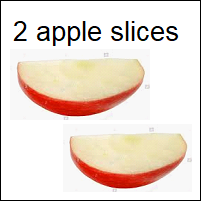 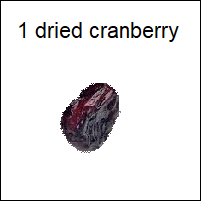 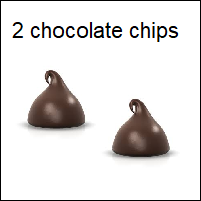 plate
rice cake
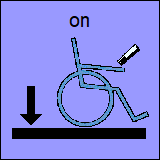 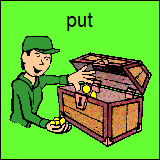 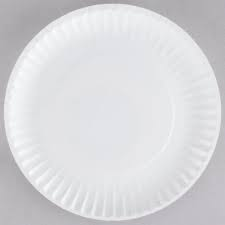 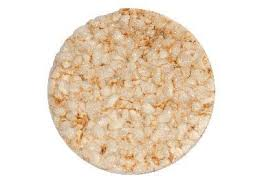 a
1
1.
rice cake
Peanut butter
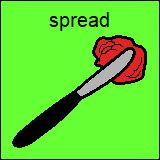 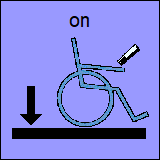 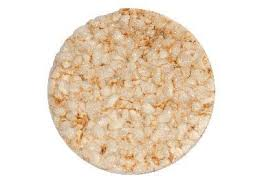 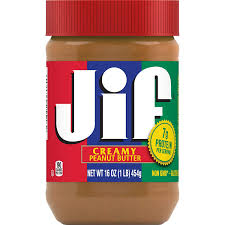 2.
the
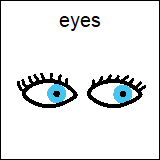 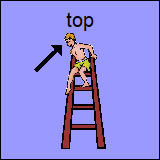 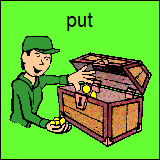 banana slices
for the
3.
2
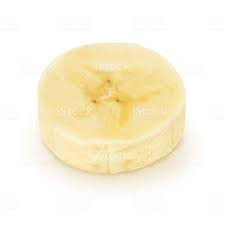 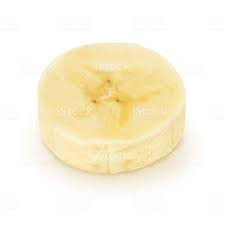 at the
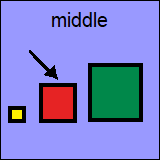 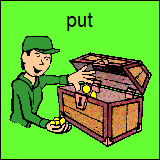 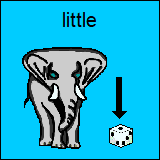 Peanut butter
banana slices
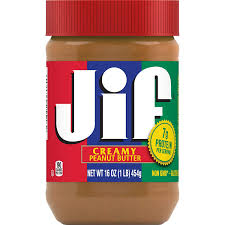 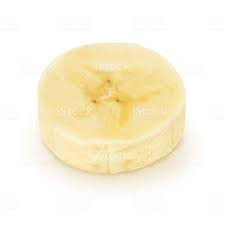 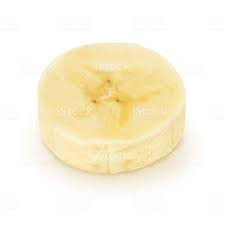 a
4.
of the
in the
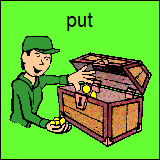 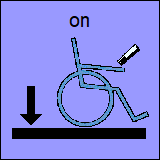 Peanut butter
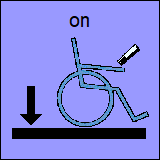 chocolate chip
banana slices
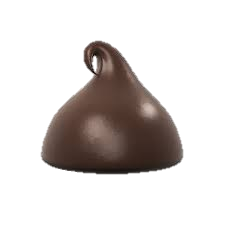 5.
a
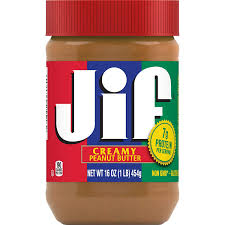 the
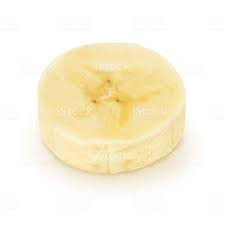 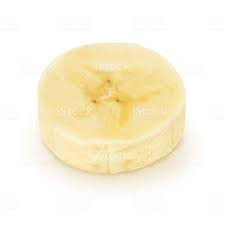 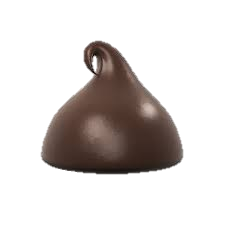 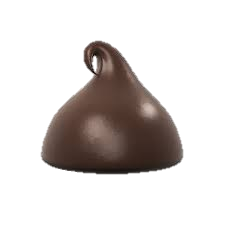 rice cake
apple slice
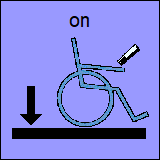 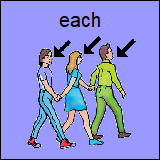 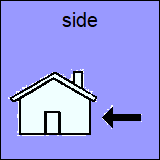 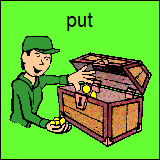 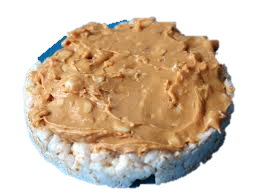 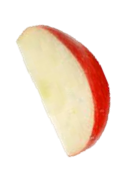 6.
an
of the
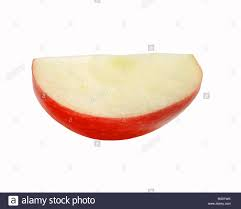 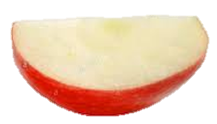 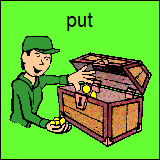 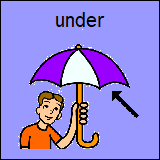 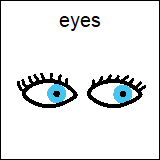 dried cranberry
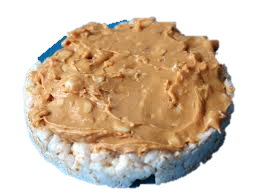 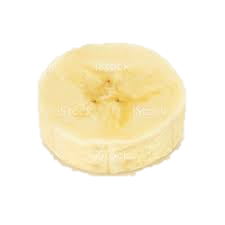 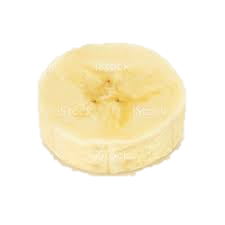 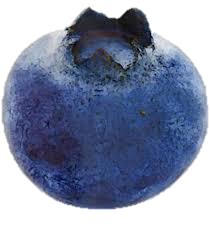 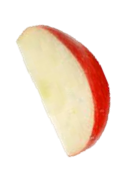 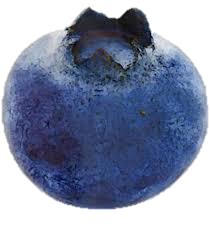 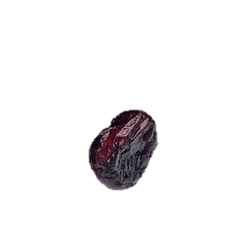 a
7.
the
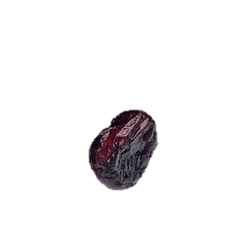 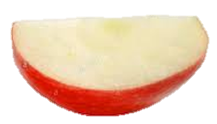 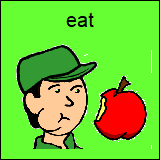 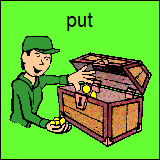 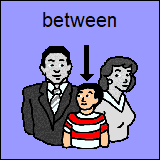 apple slices
Cheerios
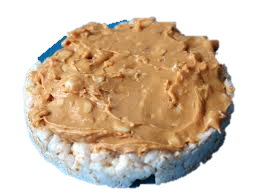 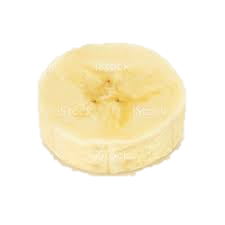 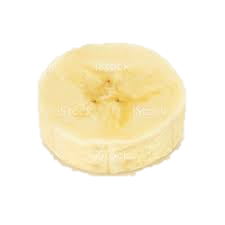 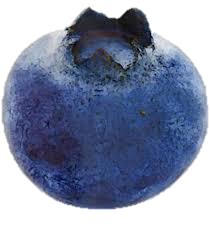 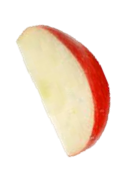 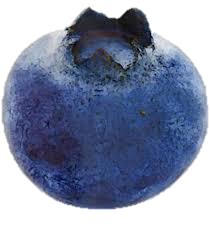 8.
the
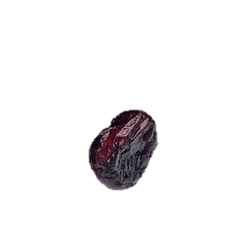 9.
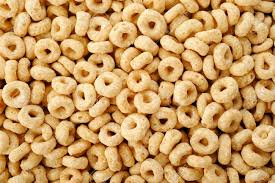 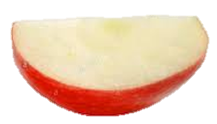 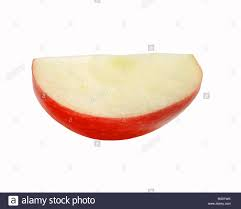 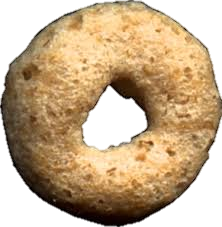 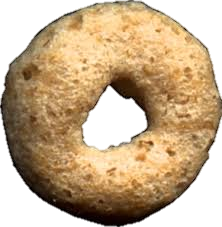 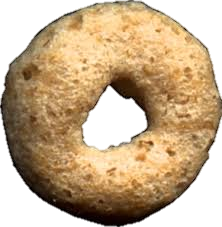 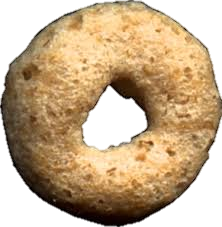 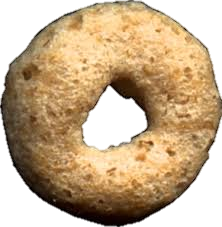